الانظمة التمثيلية
"ماذا نعني بـ” الانظمة التمثيلية
في ” البرمجة اللغوية العصبية ” تعرف أساليب تلقي ” البيانات ” وإرسالها وتخزينها في دماغنا عبر ” الحواس الخمس ” باسم ” الانظمة التمثيليةفـ” الإطار التمثيلي “هو كيفية تجسد الواقع في أذهاننا استقبالاً وتخزينًا وإرسالاًبمعنى أحدث، إن ” الانسان ” وقتما يتلقى أي ” بيانات ” خارجية فإنه يتلقاها من خلال واحدة من ” الحواس الخمس ” كالتالي” البيانات ” التي تأتيه من خلال ” حاسة السمع ” هي ” بيانات “” سمعية “، على يد ” النظر ” هي” بيانات ” ” بصرية ” ، و على يد الشم أو الذوق أو اللمس هي ” بيانات ” عينية.بالطبعً جميع الـ” بيانات ” التي تلقاها على يد ” الحواس الخمس ” تذهب إلى ” الذهن ” الذي يدركها ويخزنها ، ثم وقتما يرغب إرسالها، فإنه يعبّر عنها بطريقه ” نقدية ” ، ” سمعية ” أو ” بصرية “مثلاً وقتما يقول أشاهد فهو يعبّر بـ” سبيله بصرية ” وحالَما يقول أتحدث فهو يعبّر بـ” أسلوب وكيفية سمعية ” وحينما يقول أشعر أو أشم رائحة فهو يعبّر بـ” سبيله نقدية “.اقرأ: ماهي البرمجة اللغوية العصبية؟؟ 
التعريف والنشأة "نذكّــر: أن “ الذهن ” قد يحبذ فئةًا محددًا وهو ما يطلق عليه بـ” الإطار الزعي
 
لاستقبال ” البيانات ” فتكون هي الغالبة على تصوراته و مقره لـ” البيانات “أفاد إيتي ( إن “السمع ” و” النظر” والقلب كل أولئك كان عنه مسؤولا ) الإسراء 36إليكم قليل من الأمثلة العمليةمثال : ما هي أول وجهة نظر تجئ على خاطر ” عقلك “حينما أقول لك كلمة (قصة):الجواب سوف يكون شخصًا من الأجوبة الثلاثةيجول في خاطري ” صورة ” و مظهر الكتاب و ألوانه .أتوهم القصة بأصوات من فيها و نغمها.
أتحسس و أشعر بملمس الحكاية و الأحاسيس التي بداخلها.وكل فرد سوف يمايز الجواب الذي يخطر في باله كأول خاطر فإما أن يكون ” صور” ، أصواتاً أو أحاسيساً و ذلك مرده الى ” نظامه التمثيلي ” ” الزعيم ” أو الغالب .مثال : بخصوص واحد ما شتمب جلبة و حنقًا في حجرة.احدهم يقول :لا أحب ان أراه في الغرفة معنا .الآخر يقول: غير ممكن التفاهم برفقته او الإنصات إليه .وآخر يقول : أنا لا أشعر بوجوده في الحجرة معنا ."الأضخم يعبر بـ” أسلوب وكيفية بصرية"الـ2 يعبر بـ” أسلوب وكيفية سمعية"الـ3 يعبر بـ” كيفية ماديةمن هنا قسّمت ” البرمجه اللغوية العصبية ” الناس إلى ثلاث ” انماط “:” النسق الحسي ” ، ” النسق البصري ” و” النسق السمعي
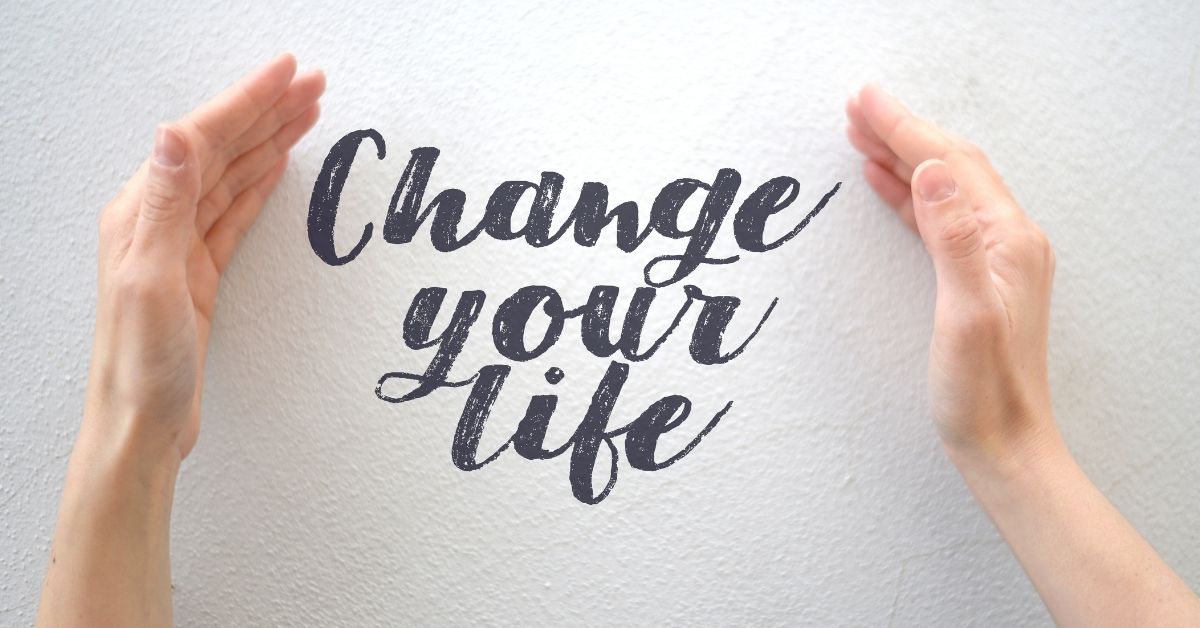 مثال  : ما الذي يجول في خاطرك حالَما أقول لك كلمة ( شعيرة فريضة الحج ) ؟الجواب سوف يكون شخصًا من الأجوبة الثلاثةيجول في خاطري ” صورة ” الحرم المكي و طواف الحجيج بثياب الإحرام بخصوص الكعبة .أسمع” صوت ” التهليل و التكبير و الأدعية .أشعر بـ” عواطف” روحانية و شعور بالإيمان و السكينة و السلام و السكون .من الطبيعي أن كل ” انسان ” سيكون يملك جواب يميزه عن غيره فـ” البصري ” تكون الـ” صورة ” في ” ذهنه ” بديهية واضحة بجميع تفاصيلها الدقيقة فيما لا يمكن له تمييزالأصوات والإحساسات على نحو دقيق ."فالأول هو” الانسان ” ” البصري"الـ2 هو” الانسان ” ” السمعي ”الـ3 هو” الانسان ” (” الحسي ” أو ” الحركي ” ). اقرأ كتاب: البرمجة اللغوية العصبية وفن الاتصال اللامحدود. لـ د. ابراهيم الفقي

كيف يعي ” الانسان ” ” العالم الخارجي “؟
:يفهم ” الانسان ” ” العالم الخارجي ” عبر ” الحواس الخمس ” وهي” النظر ” ،” السمع “،و” الحس ” (الشم،اللمس والذوق)فـ” الانسان ” قد يغلب أعلاه واحد من تلك الموضوعات الثلاثة ، و يمتاز بها عن غيره وفق المناخ التي يكون موجوداً فيهالو كان أكثر إدراكه بـ ” النظر” نسميه ( ” بصري “) ، فهو يستند على ” حاسة ” ” النظر ” في التلقي والتعبير عما يجول في النفس زيادة عن بقية” الحواس الخمس ” الأخرىلو أنه أكثر إدراكه بـ” السمع ” نسميه (” سمعي ” ) ، فهو يستند على الأصوات في استقبال ” البيانات “من حوله أو للتعبير عما يجول بداخله أكثر من بقية ” الحواس “لو أنه أكثر إدراكه بـ” الحس ” نسميه (” حسي “) ، فهو يستند على ” الحواس الخمس ” الأخرى من شم أو لمس أو تذوق في استقبال ” البيانات ” أو للتعبير عما في صدورهم زيادة عن بقية ” الحواس
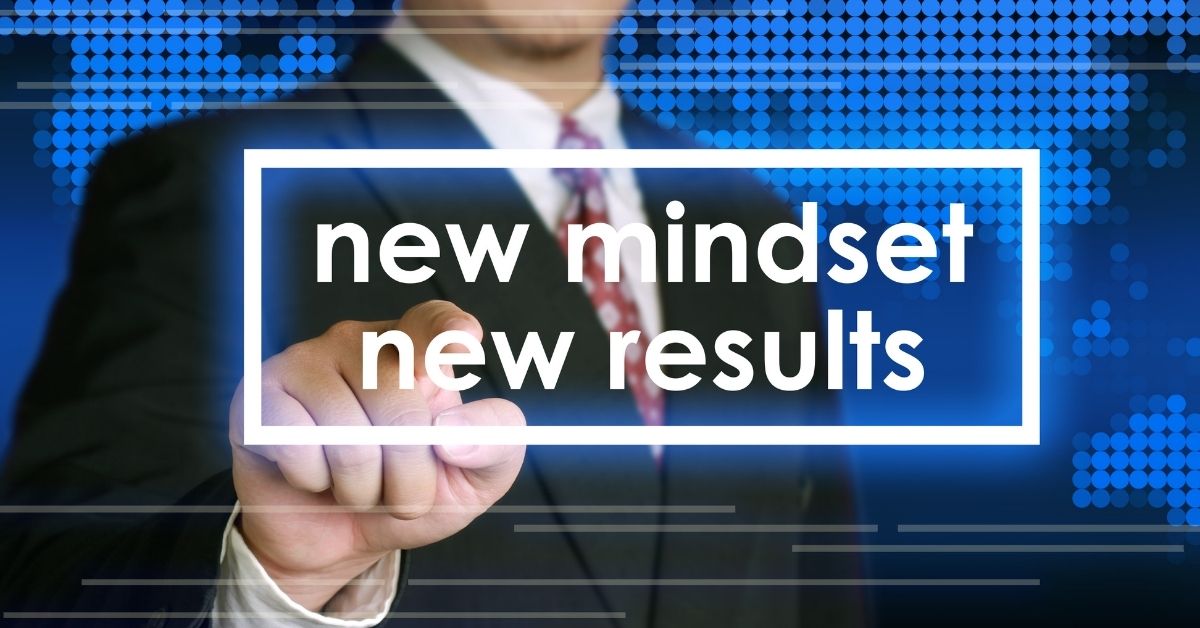 ملاحظة : تظن ” البرمجة ” أن ” الانظمة التمثيلية ” الثلاثة تبقى لدى كل فرد منا إلا أن الاختلاف يندرج في مقر أمان الميزة لدى كل فرد .فمثلاً نجد انساناً ” نظامه التمثيلي ” ” الزعيم ” الذي يستعمله غالب أوقاته هو ” النسق الحسي ” يجيء عقب ذاك ” النسق السمعي ” كـ” نسق تمثيلي ” أصغر تفضيلاً ثم يجيء ” الإطار البصري “.إذن لجميع فرد ” نسق تمثيلي ” ” زعيم ” يميزه بل الكل لديه ” الانظمة التمثيلية ” الثلاثة. (فلا يبقى ” انسان ” ” بصري ” 100%) إلا أن يقال صاحب ” نسق تمثيلي بصري ” أولي أو غالب أو ” زعيم